Meeting Agenda
FY16 baseline (H16C) update;
Update on combined physics experiments;
Cd/Ch discussion;
Global RTOFVS ocean initialization impact on GFDL, and implementation status update.
Other issues?
Planned/Finished Retrospective HWRF Runs using new GFS
Completed/Total for AL storms:  461/578
Completed/Total for EP storms:  739/942 
Red: completed
2
FY16 Baseline, AL
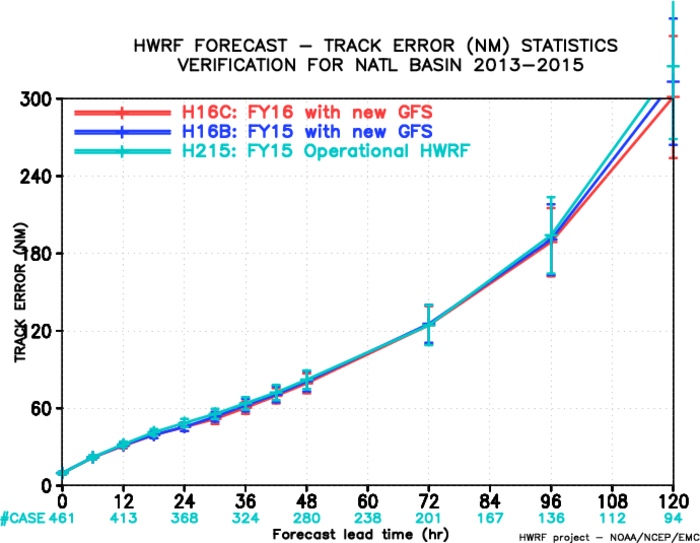 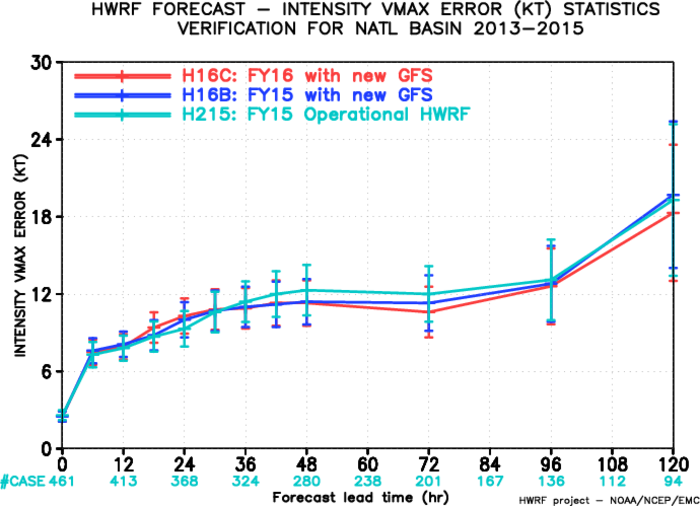 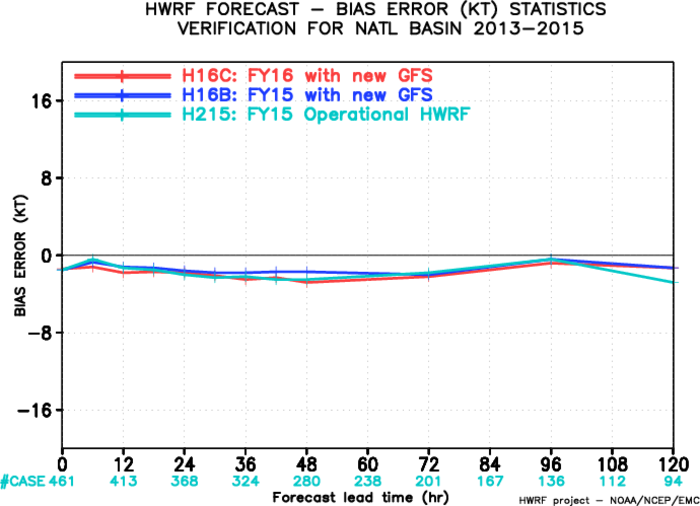 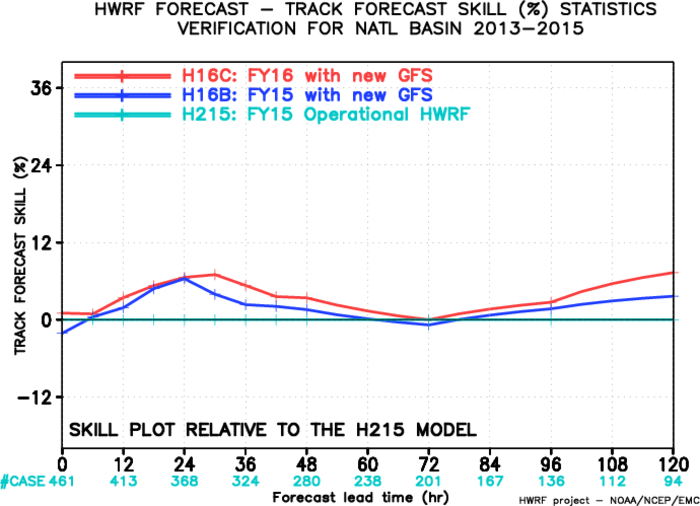 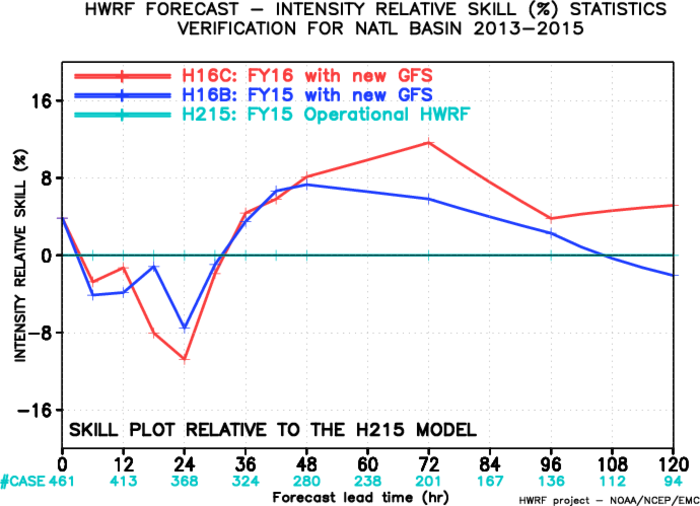 FY16 Baseline, EP
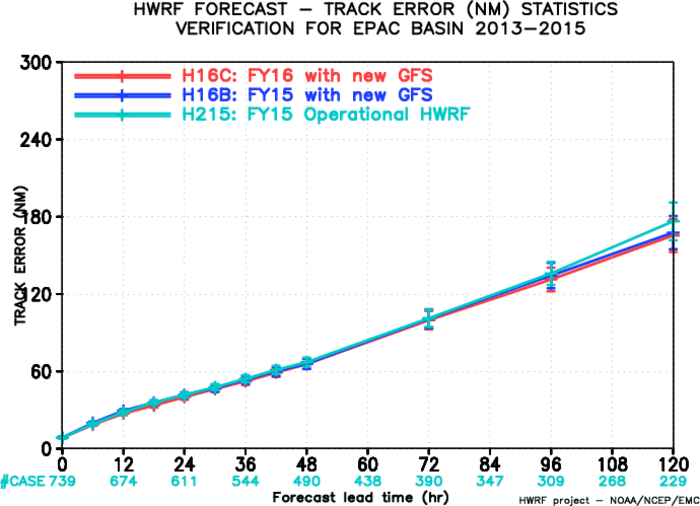 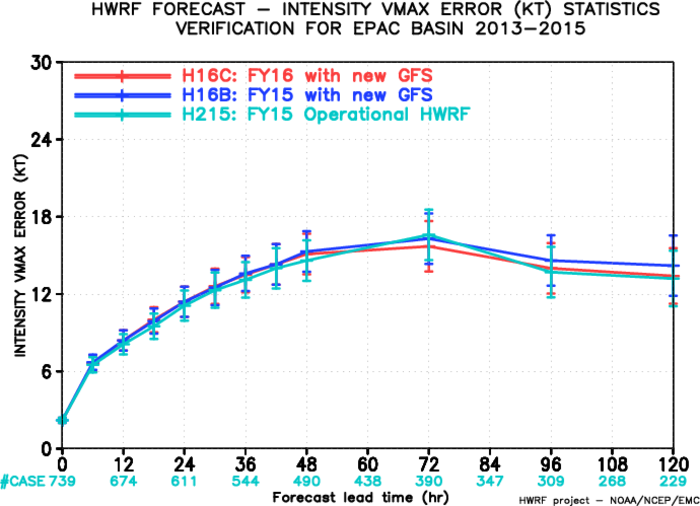 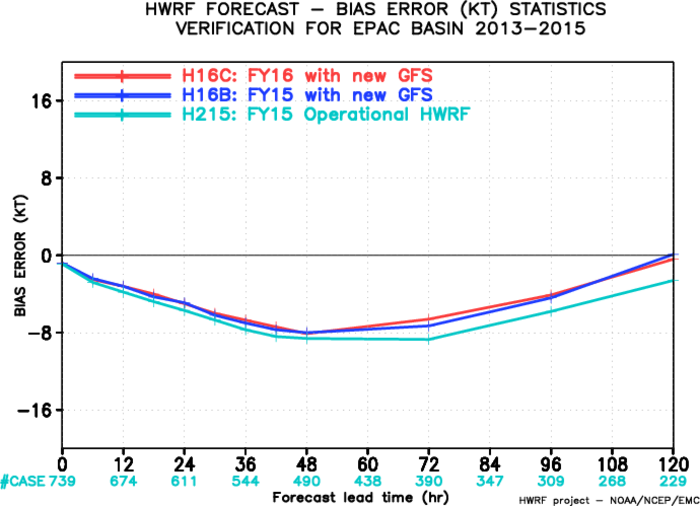 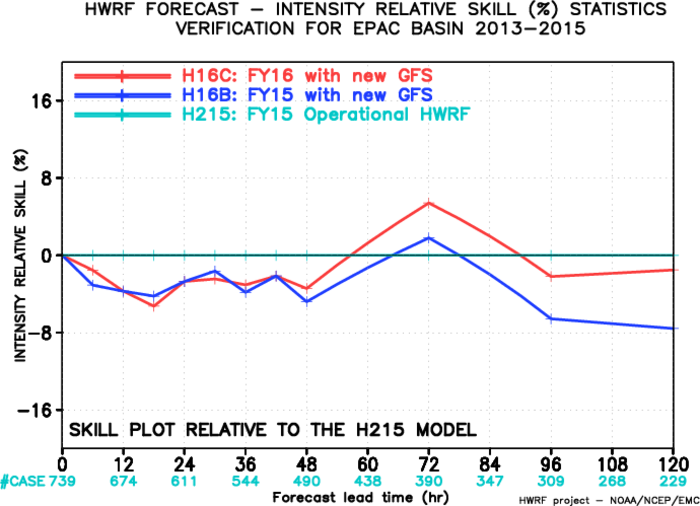 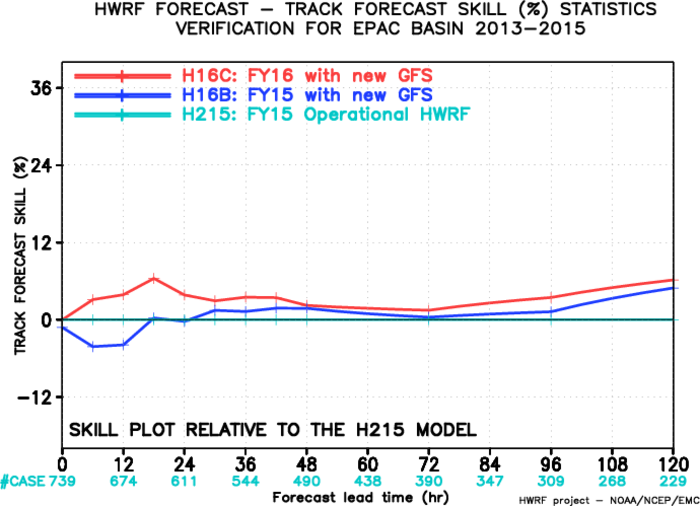 Cd and Ck
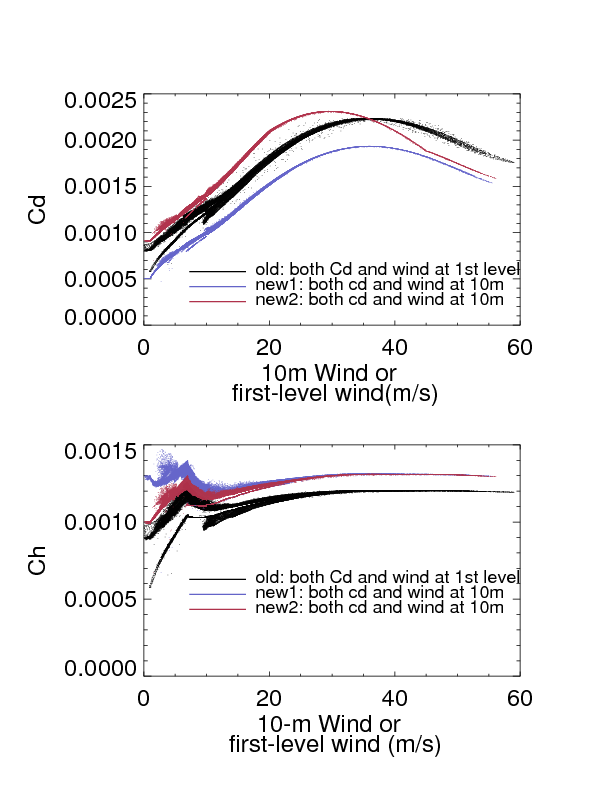 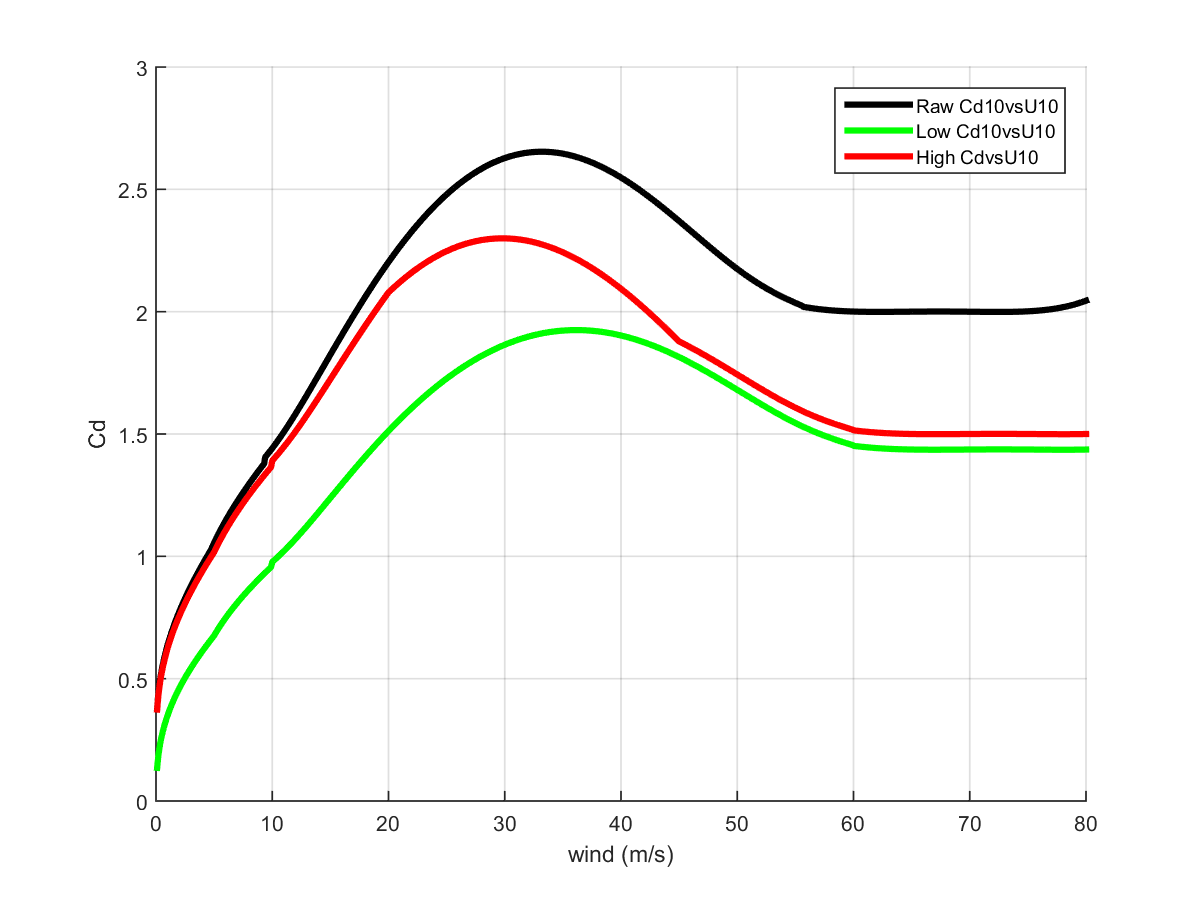 10m Wind speed
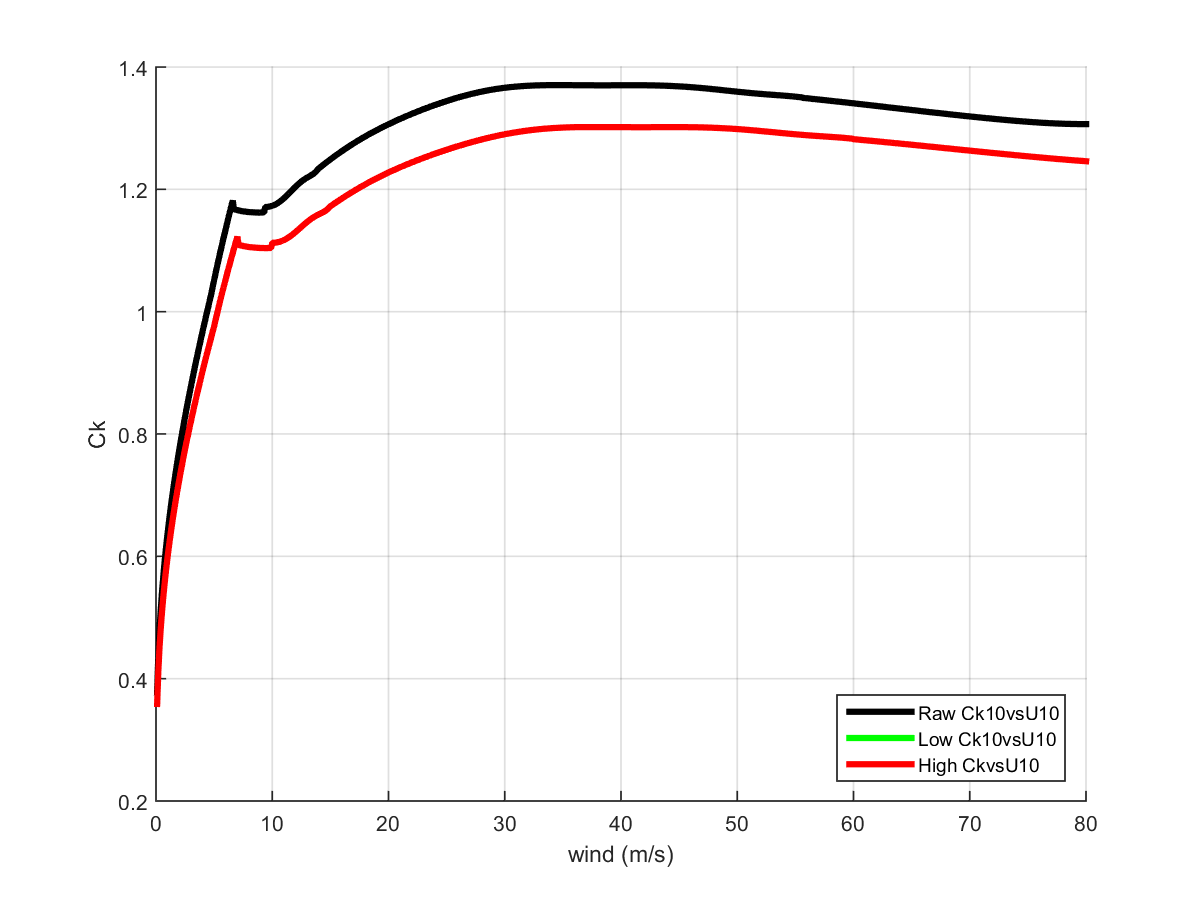 Ck is the same for both high Cd and low Cd experiments
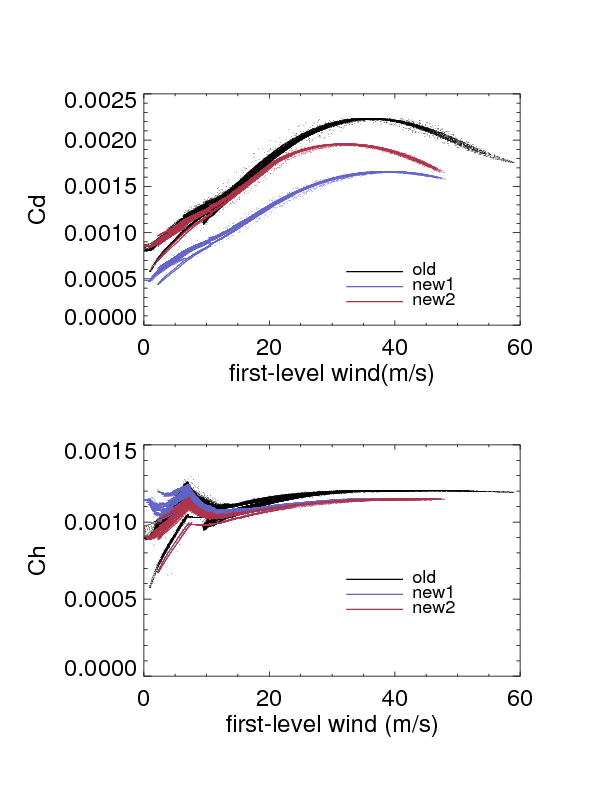 Cd and Ck from lowest model level
Wind Speed ratio between 3500m and 10m
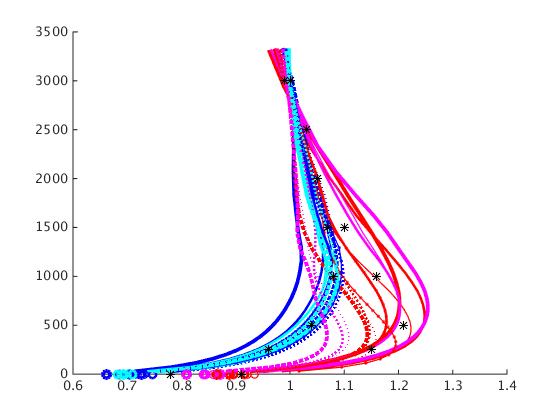 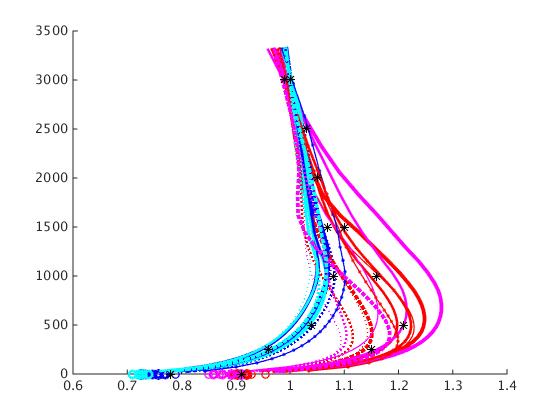 High Cd
Low Cd
Storm Size verification
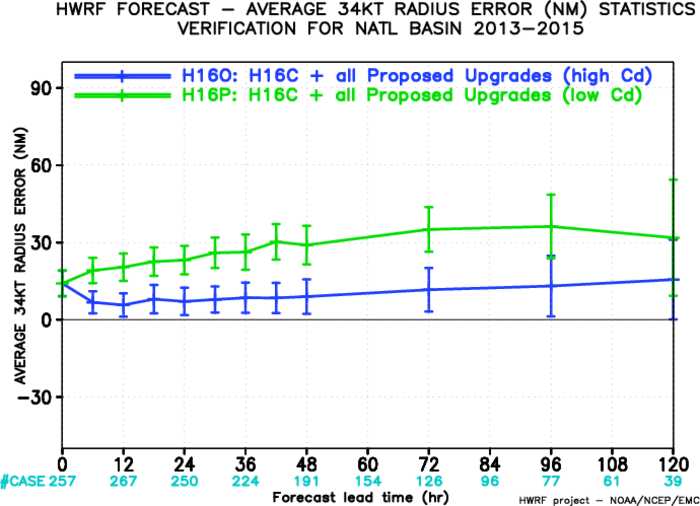 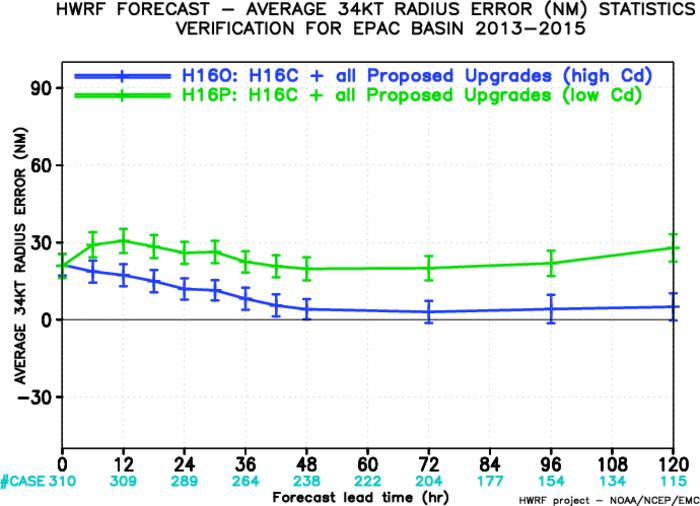 AL-34kt
EP-34kt
FY16 Physics Upgrade, AL
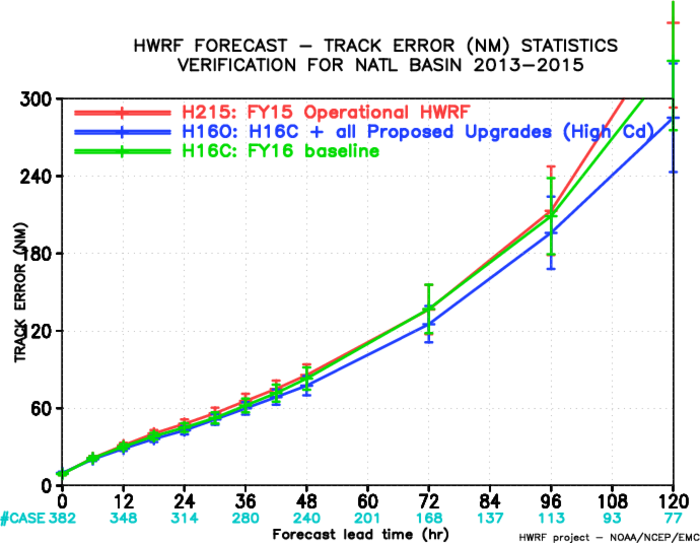 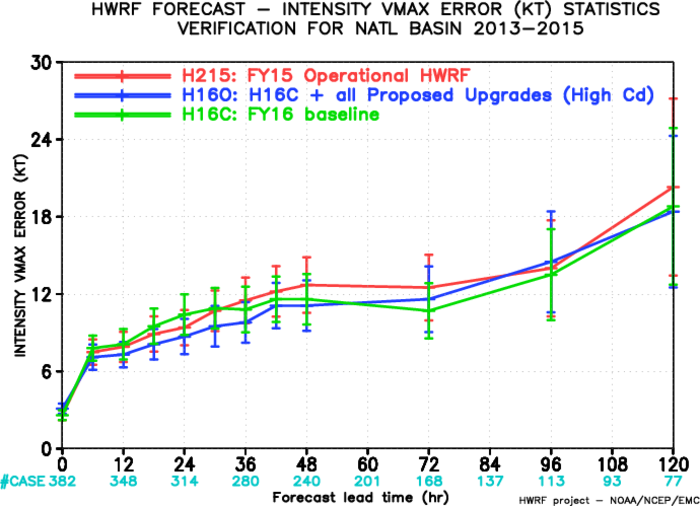 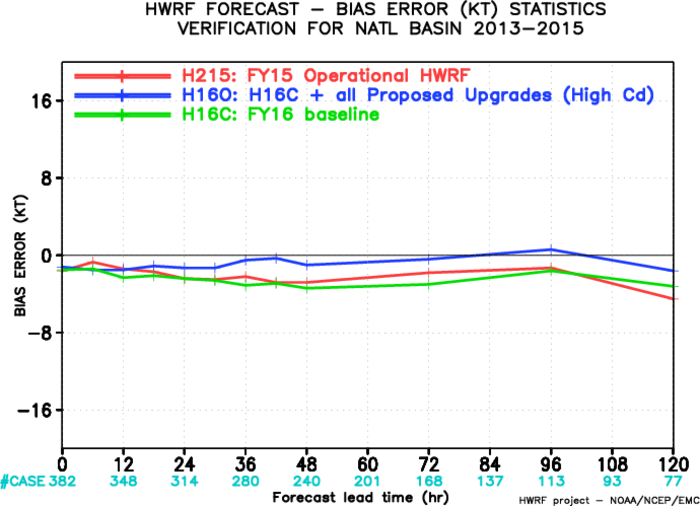 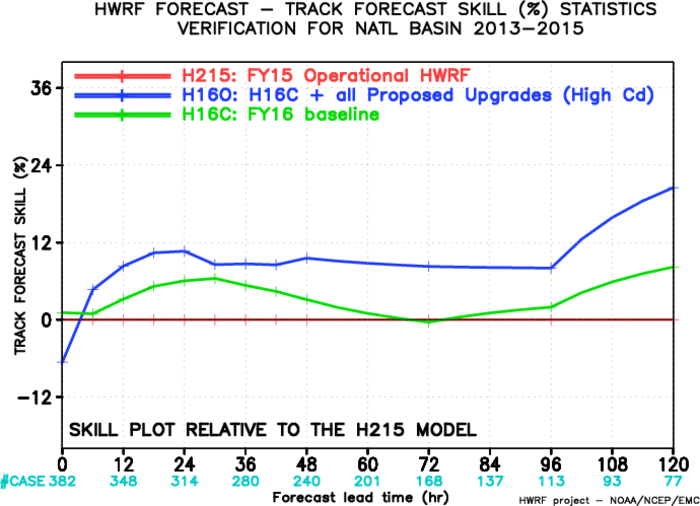 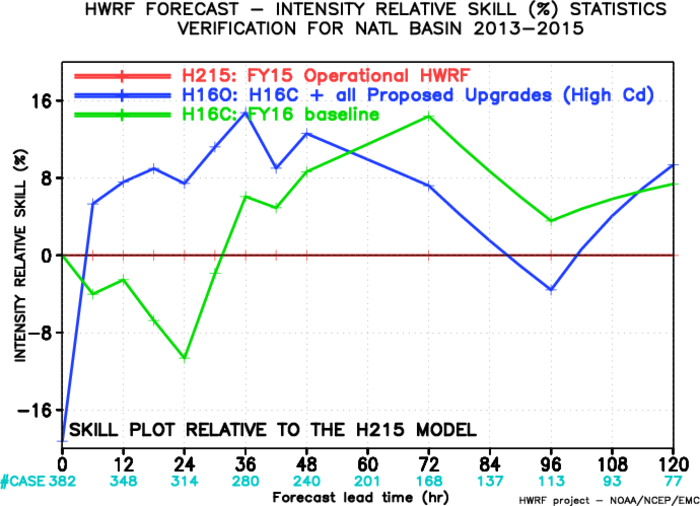 FY16 Physics Upgrade, EP
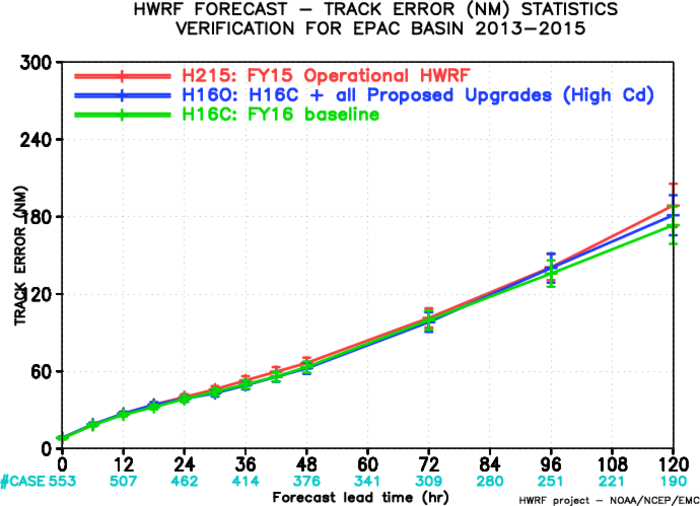 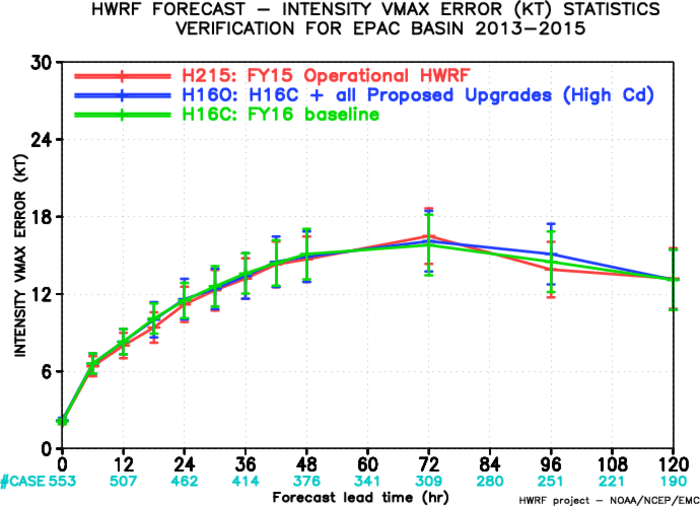 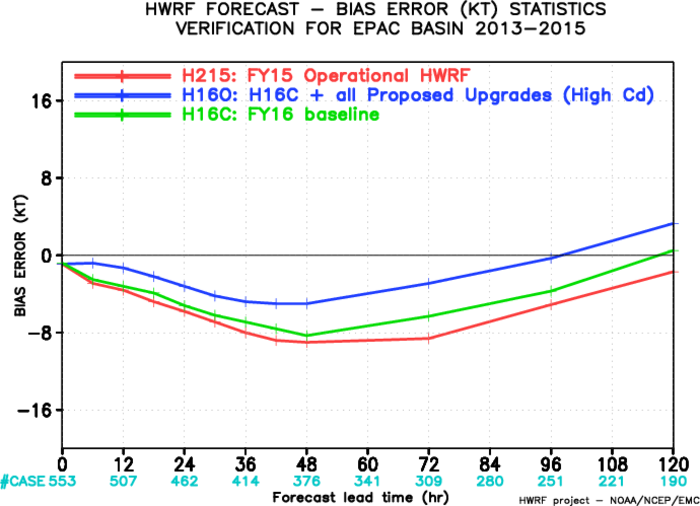 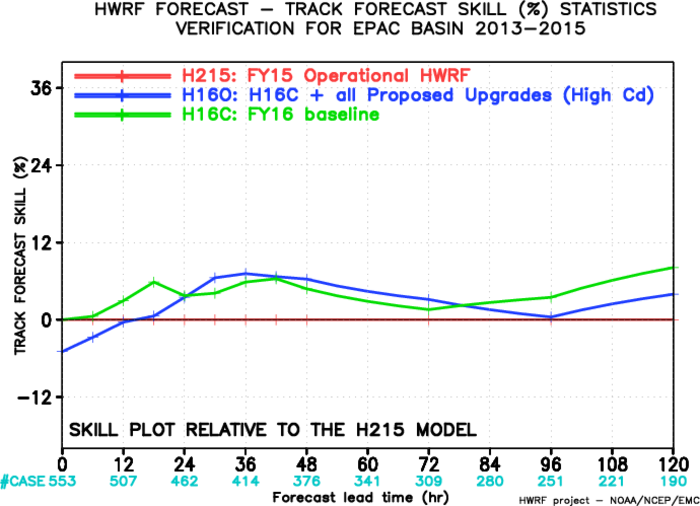 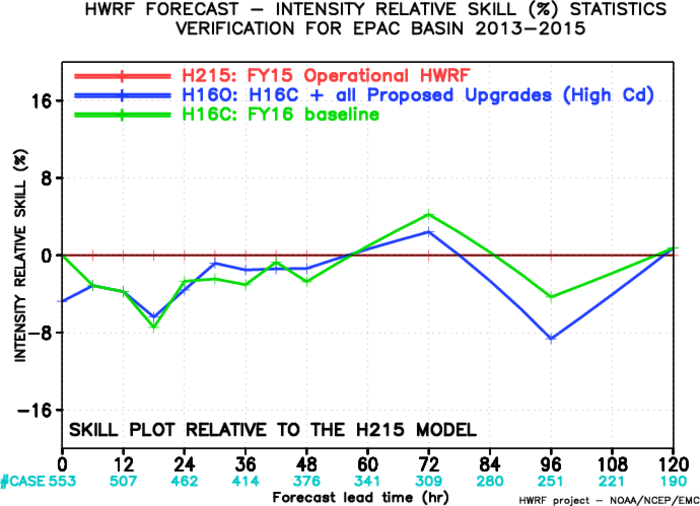 Storm Size verification
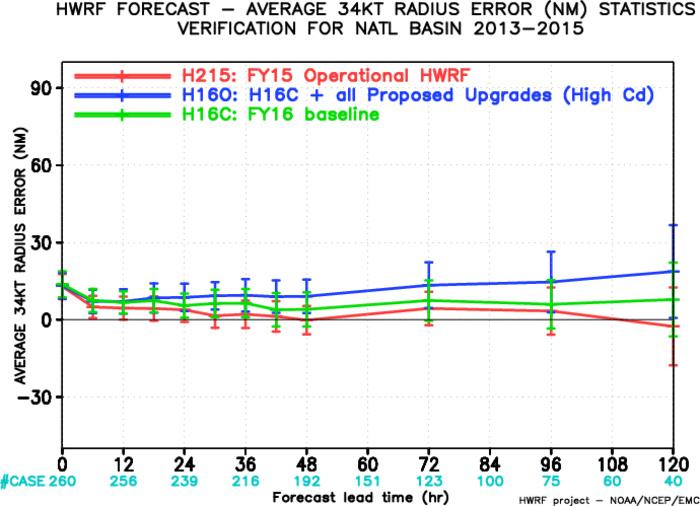 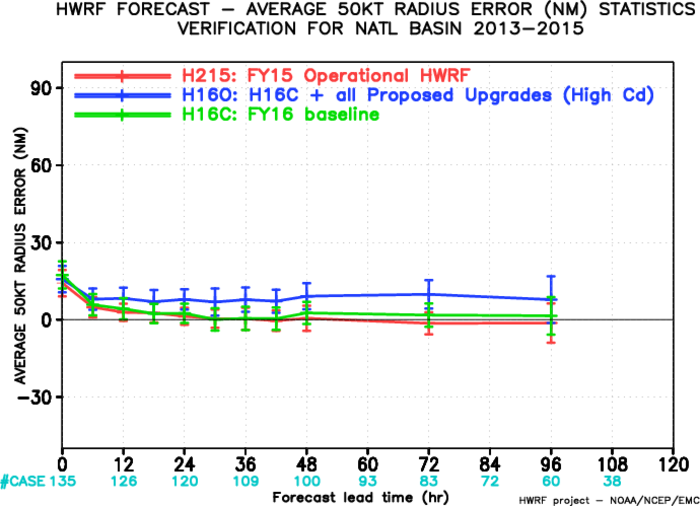 AL-34kt
AL-50kt
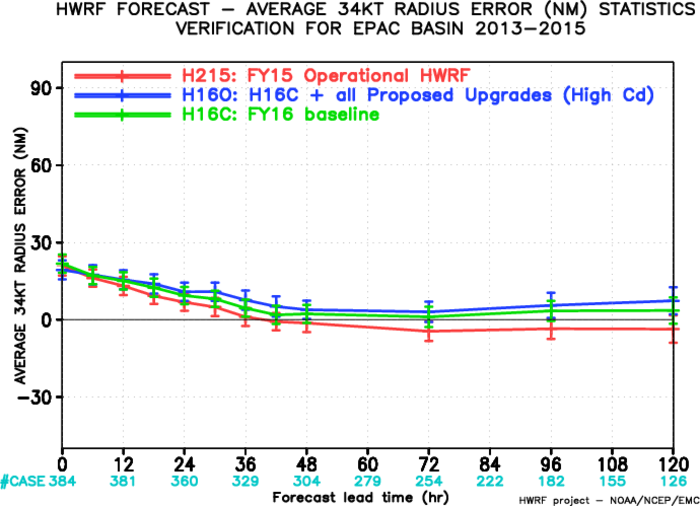 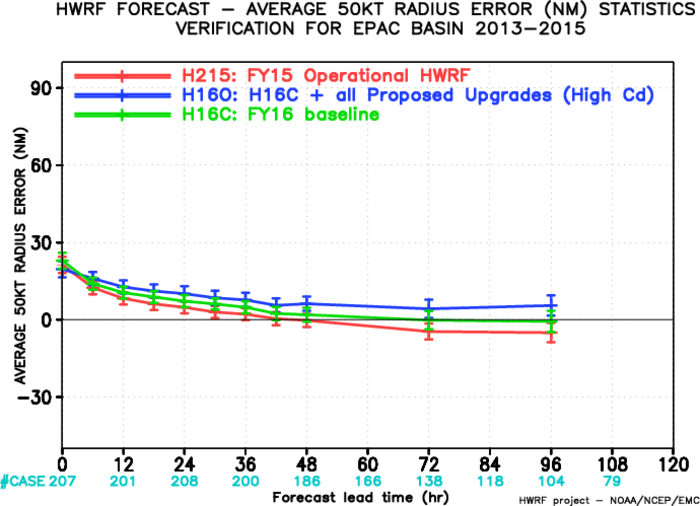 EP-34kt
EP-50kt